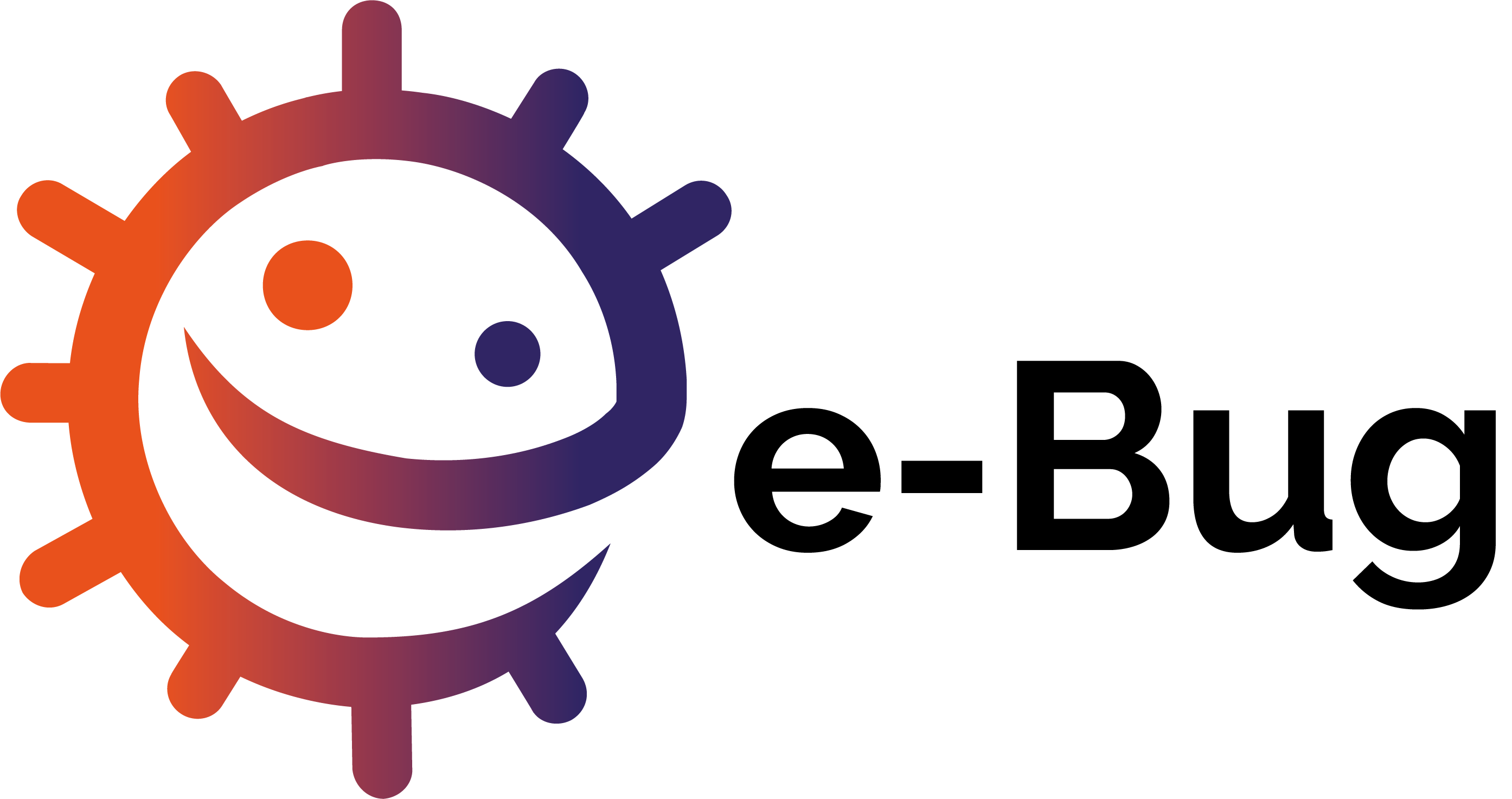 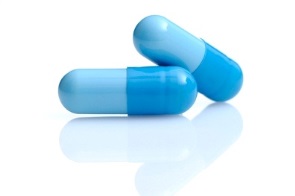 Enseigner les micro-organismesRéférences et liens
Cours en ligne e-Bug destinés aux 
enseignants 1er degré, infirmières scolaires, 
étudiants en santé pour le service sanitaire.
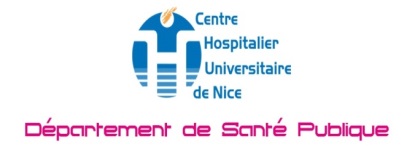 Conception: groupe de travail e-Bug France
Contact: e-bug@chu-nice.fr
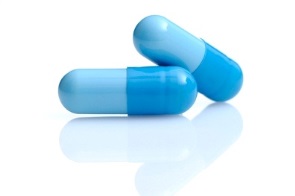 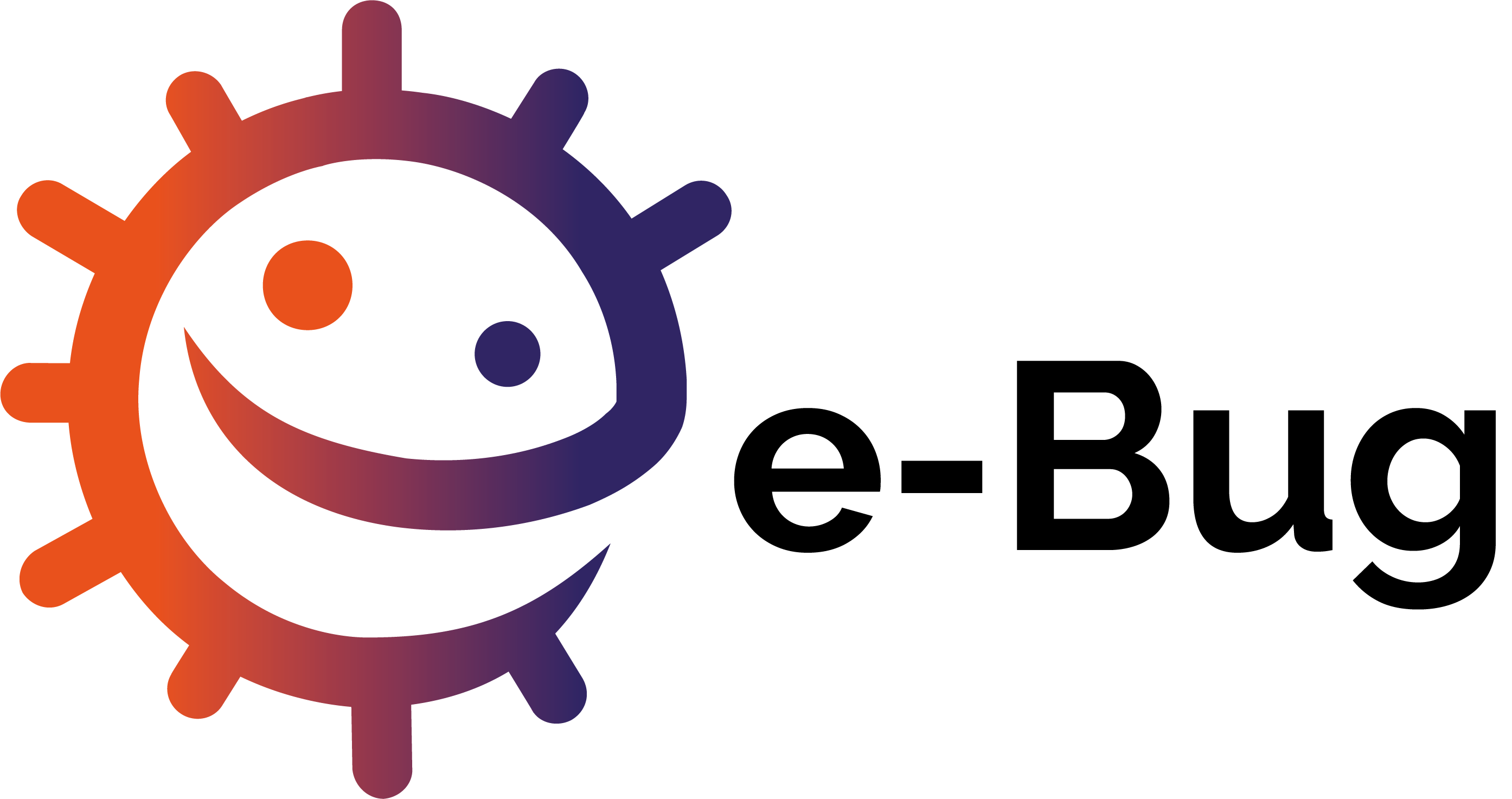 Enseigner les micro-organismes
Références et vidéos
Inserm dossier microbiote 
Inserm Grandes tueuses: les infections respiratoires
Inserm Grandes tueuses : Ebola
Vidéo sur la méningite de l'Institut Pasteur
Inserm Grandes tueuses : La rougeole
Inserm Grandes tueuses : Les hépatites
Inserm Grandes tueuses : Le sida
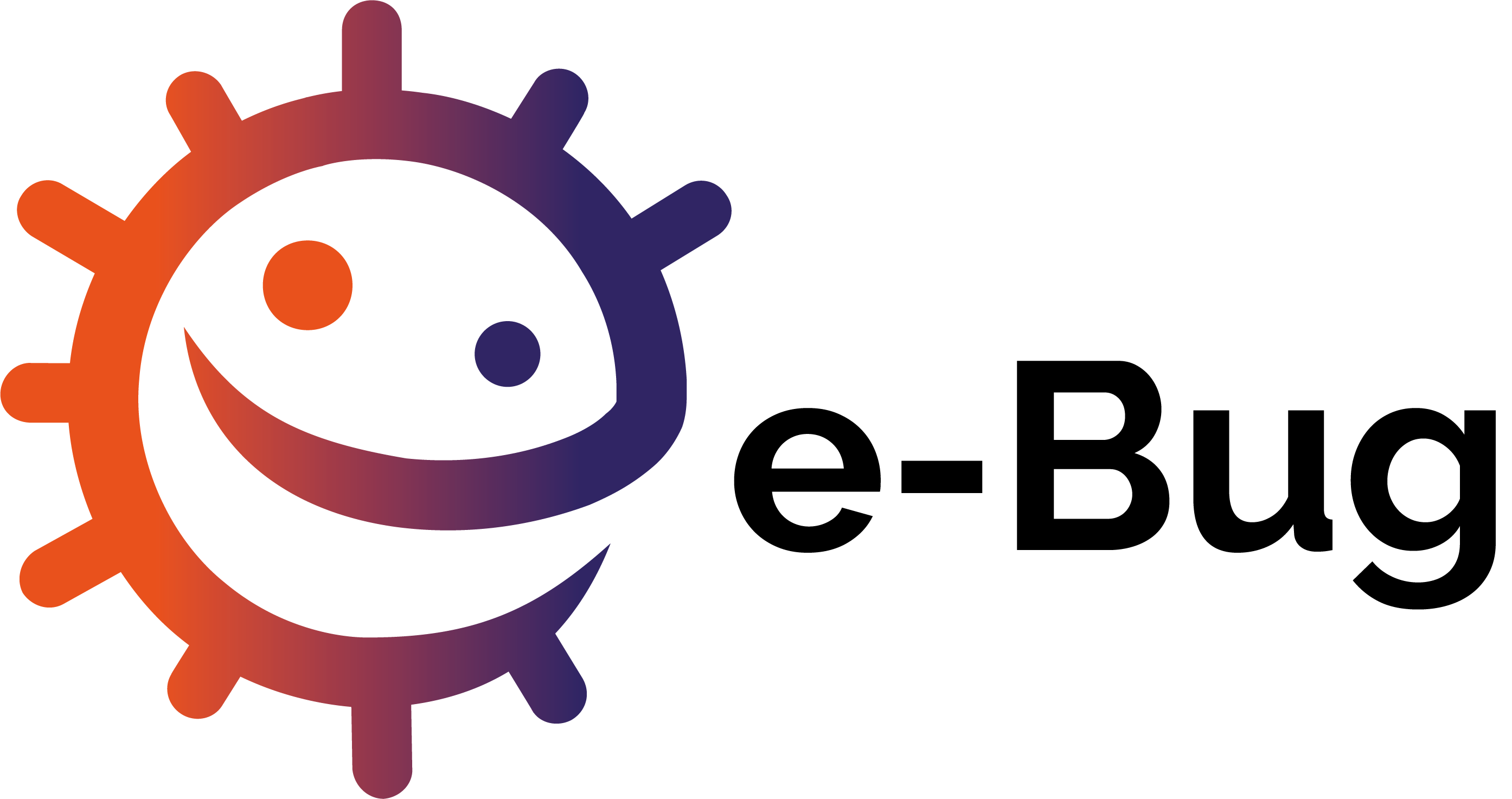 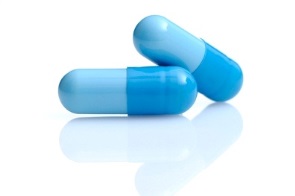 Activités e-Bug pour les élèves d’école primaire
Introduction aux microbes 
Microbes utiles
Microbes pathogènes
Divers jeux et activités pour les élèves dont des expériences faciles à réaliser en classe ou en devoir dans sciences à domicile: Un ballon de levure